OCR GCSE (9–1) in Computer Science (J277)
Programming Languages and Integrated Development Environments
This pack is intended for students to use once they have covered the GCSE content, either in preparation for their L1 & L2 exam, or more likely alongside year 2 of the course to improve fluency, recall and pace on GCSE topics. It could be used as lesson starters, or supplied to students for independent use.
Bell Work
Can you work out the sums below:

54 MOD 7 = 

5 EXP 3 = 

58 DIV 12 =
2.5 Learn about programming languages and translators
2.5 Learn about programming languages and translators
Compare the two types of translators.
State the types of programming languages.
Explain what a translator is.
2.5 Translators and Languages
Programming languages vary on a spectrum (in a range). 

They can be high or low level languages, and machines only understand machine code.
2.5 Translators and Languages
High Level
Low Level
2.5 Translators and Languages
High Level
Python
Low Level
2.5 Translators and Languages
High Level
Pascal
Python
Low Level
2.5 Translators and Languages
High Level
Pascal
Python
Fortran
Low Level
2.5 Translators and Languages
High Level
Pascal
Python
Fortran
JAVA
Low Level
2.5 Translators and Languages
High Level
Pascal
Python
Fortran
JAVA
C++
C
Low Level
2.5 Translators and Languages
High Level
Pascal
Python
Fortran
JAVA
C++
C
Assembly
Low Level
2.5 Translators and Languages
High Level
Pascal
Python
Fortran
JAVA
C++
C
Assembly
Low Level
1s and 0s
Machine Code
2.5 Translators and Languages
High Level
Pascal
Python
High 
Level Languages
Fortran
JAVA
C++
C
Assembly
Low Level
1s and 0s
Machine Code
2.5 Translators and Languages
High Level
Pascal
Python
High 
Level Languages
Fortran
JAVA
C++
C
Assembly
Low Level
1s and 0s
Machine Code
2.5 Translators and Languages
High Level
Pascal
Python
Middle 
Level Languages
Fortran
JAVA
C++
C
Assembly
Low Level
1s and 0s
Machine Code
2.5 Translators and Languages
High Level
Pascal
Python
Middle 
Level 
Languages
Fortran
JAVA
C++
C
Assembly
Low Level
1s and 0s
Machine Code
2.5 Translators and Languages
High Level
Pascal
Python
Low
Level 
Languages
Fortran
JAVA
C++
C
Assembly
Low Level
1s and 0s
Machine Code
2.5 Translators and Languages
High Level
Pascal
Python
Low 
Level 
Languages
Fortran
JAVA
C++
C
Assembly
Low Level
1s and 0s
Machine Code
2.5 Translators and Languages
High level languages are languages that are written with complex words. 

Like when we wrote our Python programs. 

Print / Round / Input / If / Else
2.5 Translators and Languages
Middle level languages still use the same words as high level, but you need to code more of the program to make it work (i.e. defining variables rather than just typing it out).
2.5 Translators and Languages
Assembly languages use a range of short words to create code. 

ADD / SUB / AX / MOV

Low level languages are machine code and assembly languages.
2.5 Translators and Languages
What is machine code?



How is data stored in a computer?
2.5 Translators and Languages
What is machine code?
Machine code is the language computers understand. 
1s and 0s
How is data stored in a computer?
2.5 Translators and Languages
What is machine code?
Machine code is the language computers understand. 
1s and 0s
How is data stored in a computer?
All data stored in a computer is stored as binary (1s and 0s). The machine understands nothing else other than 1s and 0s.
2.5 Translators and Languages
What is machine code?
Machine code is the language computers understand. 
1s and 0s
How is data stored in a computer?
All data stored in a computer is stored as binary (1s and 0s). The machine understands nothing else other than 1s and 0s.
So when you coded in Python for your NEA, how did the machine understand your code?
2.5 Translators and Languages
What is machine code?
Machine code is the language computers understand. 
1s and 0s
How is data stored in a computer?
All data stored in a computer is stored as binary (1s and 0s). The machine understands nothing else other than 1s and 0s.
So when you coded in Python for your NEA, how did the machine understand your code?
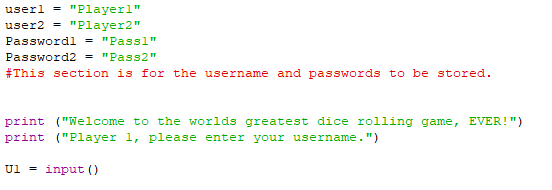 2.5 Translators and Languages
What is machine code?
Machine code is the language computers understand. 
1s and 0s
How is data stored in a computer?
All data stored in a computer is stored as binary (1s and 0s). The machine understands nothing else other than 1s and 0s.
Any programming you do must be converted into correct 1s or 0s.
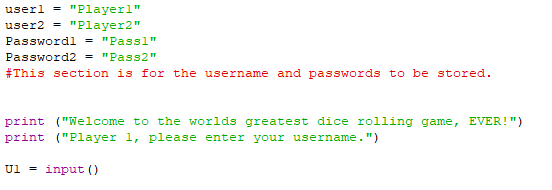 2.5 Translators and Languages
What is machine code?
Machine code is the language computers understand. 
1s and 0s
How is data stored in a computer?
All data stored in a computer is stored as binary (1s and 0s). The machine understands nothing else other than 1s and 0s.
Any programming you do must be converted into correct 1s or 0s.
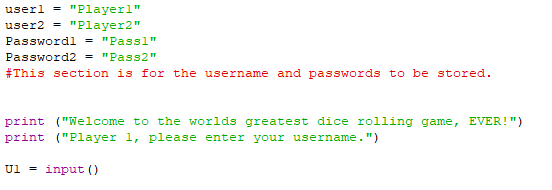 2.5 Translators and Languages
If you go on holiday to another country, how do you convert your language (English) into a language that the people in that country understands? 

If a person cannot speak in English in this country how do we understand what they are saying?
2.5 Translators and Languages
We translate our language.
2.5 Translators and Languages
We translate our language.
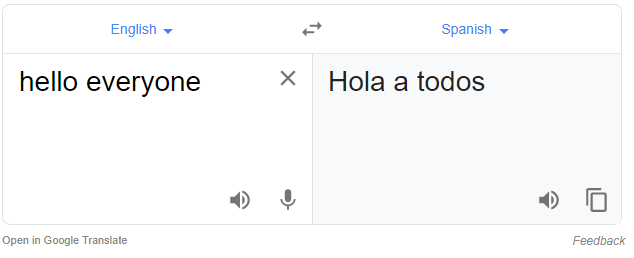 2.5 Translators and Languages
Computers also need our programming languages to translate into the language a machine understands (machine code).
2.5 Translators and Languages
Computers also need our programming languages to translate into the language a machine understands (machine code). 

We use a translator (two types):
Compiler
interpreter
2.5 Translators and Languages
A translator turns high level code into machine code. 

This allows the machine to understand what we mean by print (“Hello World”).
2.5 Translators and Languages
One of them compiles a program into a separate document, then executes the program.

The other executes the program line-by-line. 

Which one do you think is a description for a compiler?
2.5 Translators and Languages
One of them compiles a program into a separate document, then executes the program.

The other executes the program line-by-line. 

Which one do you think is a description for a compiler?
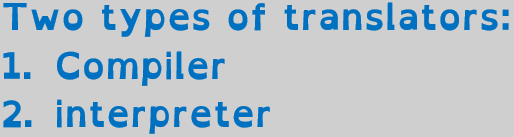 2.5 Translators and Languages
One of them compiles a program into a separate document, then executes the program.

The other executes the program line-by-line. 

Which one do you think is a description for a compiler?
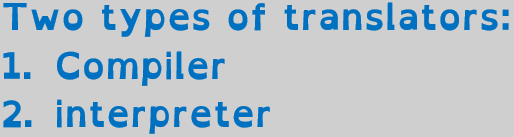 2.5 Translators and Languages
One of them compiles a program into a separate document, then executes the program.

The other executes the program line-by-line. 

Which one do you think is a description for a compiler?
Compiler – executable file
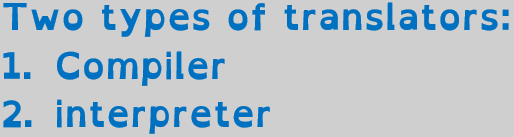 2.5 Translators and Languages
One of them compiles a program into a separate document, then executes the program.

The other executes the program line-by-line. 

Which one do you think is a description for a compiler?
Compiler – executable file
Interpreter – line-by-line
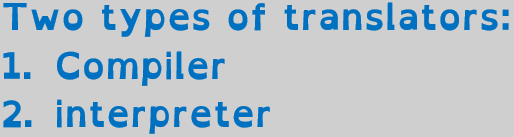 2.5 Translators and Languages
One of them compiles a program into a separate document, then executes the program.

The other executes the program line-by-line. 

Which one do you think is a description for a compiler?
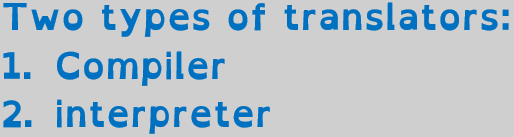 2.5 Translators and Languages
Compiler
Takes the whole program and converts this into machine code.

Creates a single file to be executed.
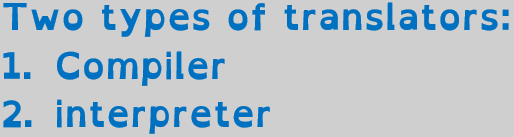 2.5 Translators and Languages
Compiler
Takes the whole program and converts this into machine code.

Creates a single file to be executed. 

What if you have an error though? Will it be easy to find?
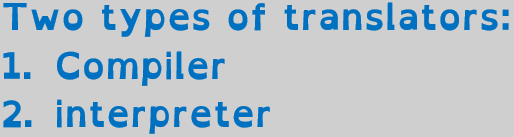 2.5 Translators and Languages
Interpreter
Runs the code line by line. 

Is an error easier to spot on this type of translator? 

Think about when you built your programs in Python, what happened if you made an error?
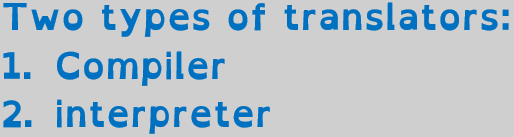 2.5 Translators and Languages
So why do we even have a compiler?



Why don’t we all just use interpreters? Surely they are the best?
You have just created a brilliant program. It is going to sell for billions of pounds. 
So do you want anyone to see the source code?
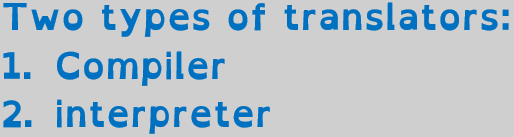 2.5 Translators and Languages
So why do we even have a compiler?



Why don’t we all just use interpreters? Surely they are the best?
You have just created a brilliant program. It is going to sell for billions of pounds. 
So do you want anyone to see the source code?
If you use an interpreter the source code has to be sent with the program… so?
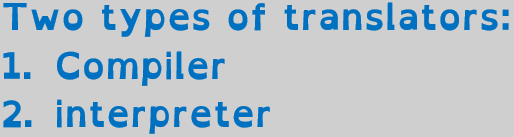 2.5 Translators and Languages
Compilers allow a software engineer to create code, compile it into machine code (separate file), and keep the source code secret. 


The machine code is saved as a single file separate from the source code.
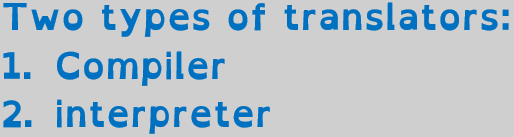 2.5 Translators and Languages
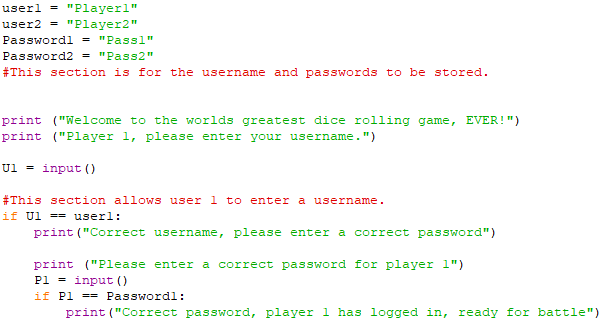 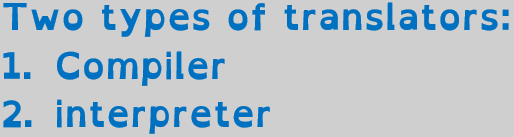 2.5 Translators and Languages
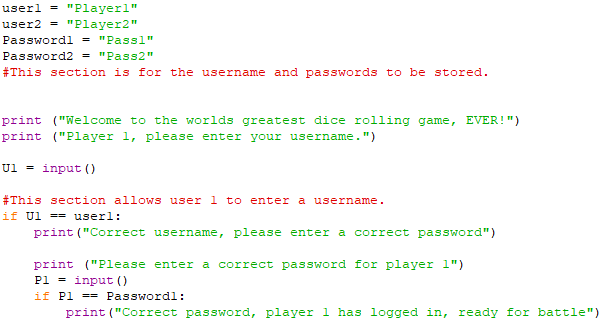 You create your billion £ program.
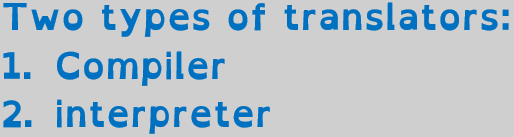 2.5 Translators and Languages
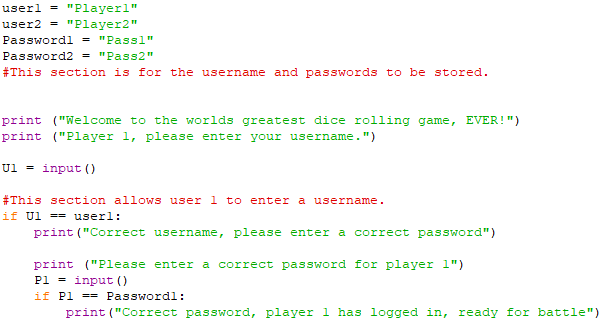 You use a compiler to translate the language into machine code.
You create your billion £ program.
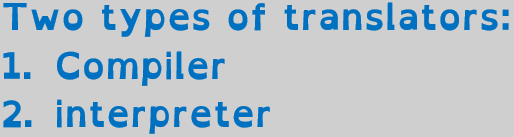 2.5 Translators and Languages
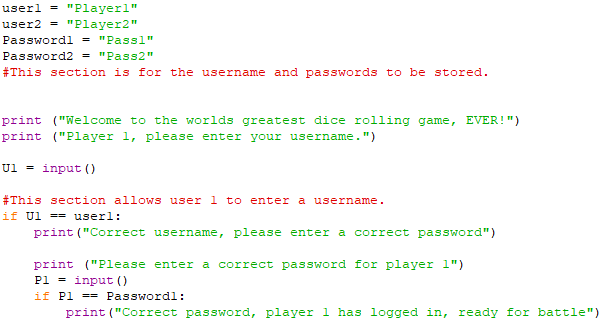 You use a compiler to translate the language into machine code.
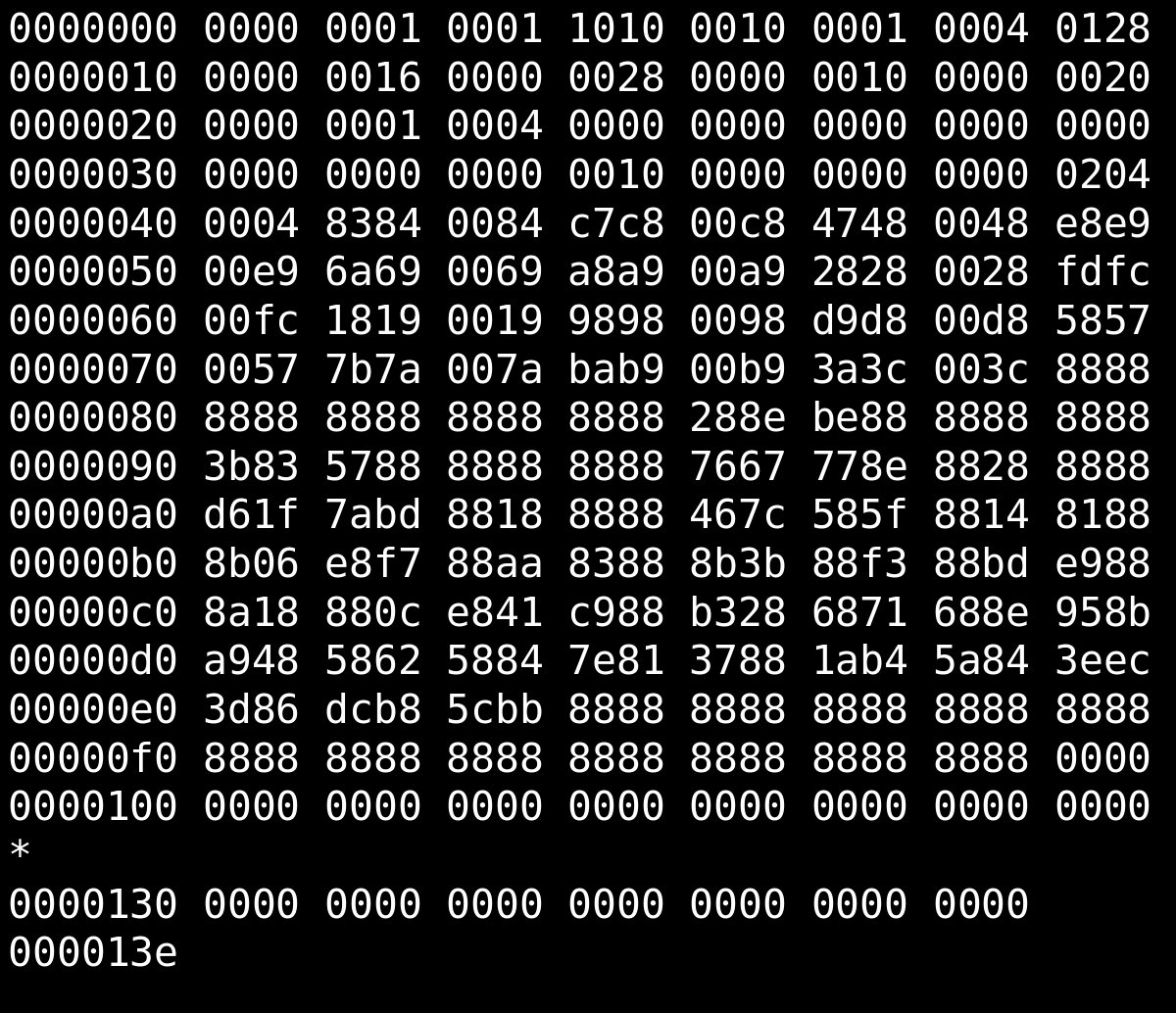 You create your billion £ program.
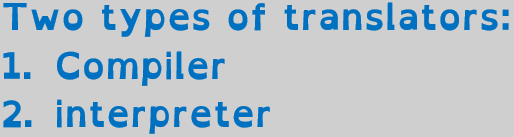 2.5 Translators and Languages
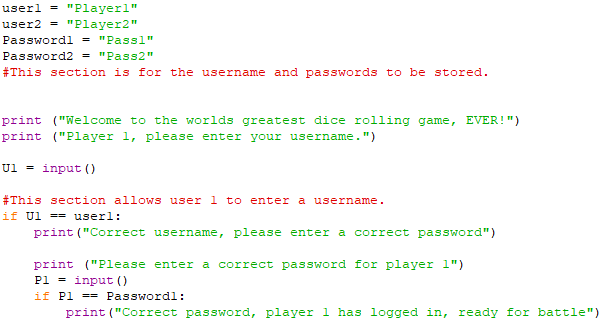 Separate file is created.
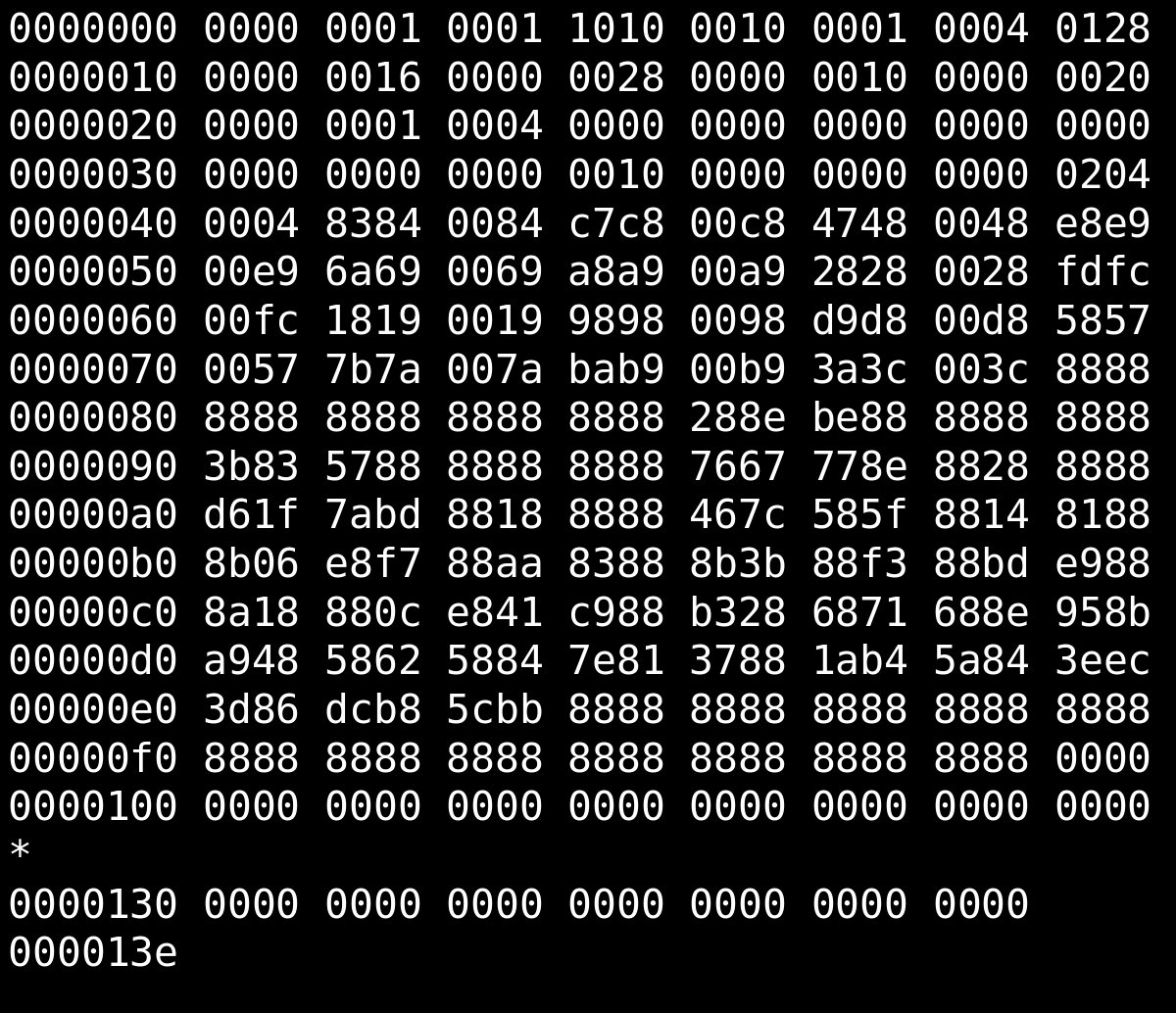 You create your billion £ program.
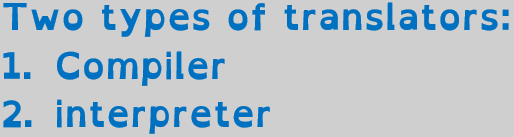 2.5 Translators and Languages
Nobody has access to your amazing source code. Nobody can copy it and sell it cheaper!
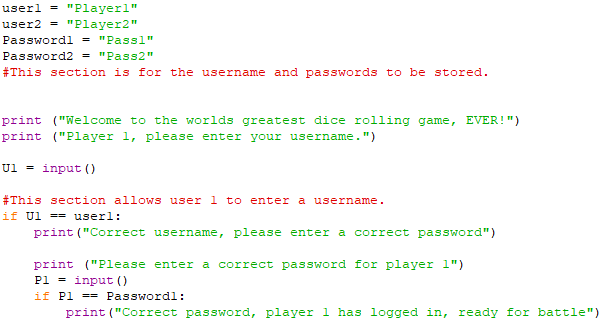 Separate file is created.
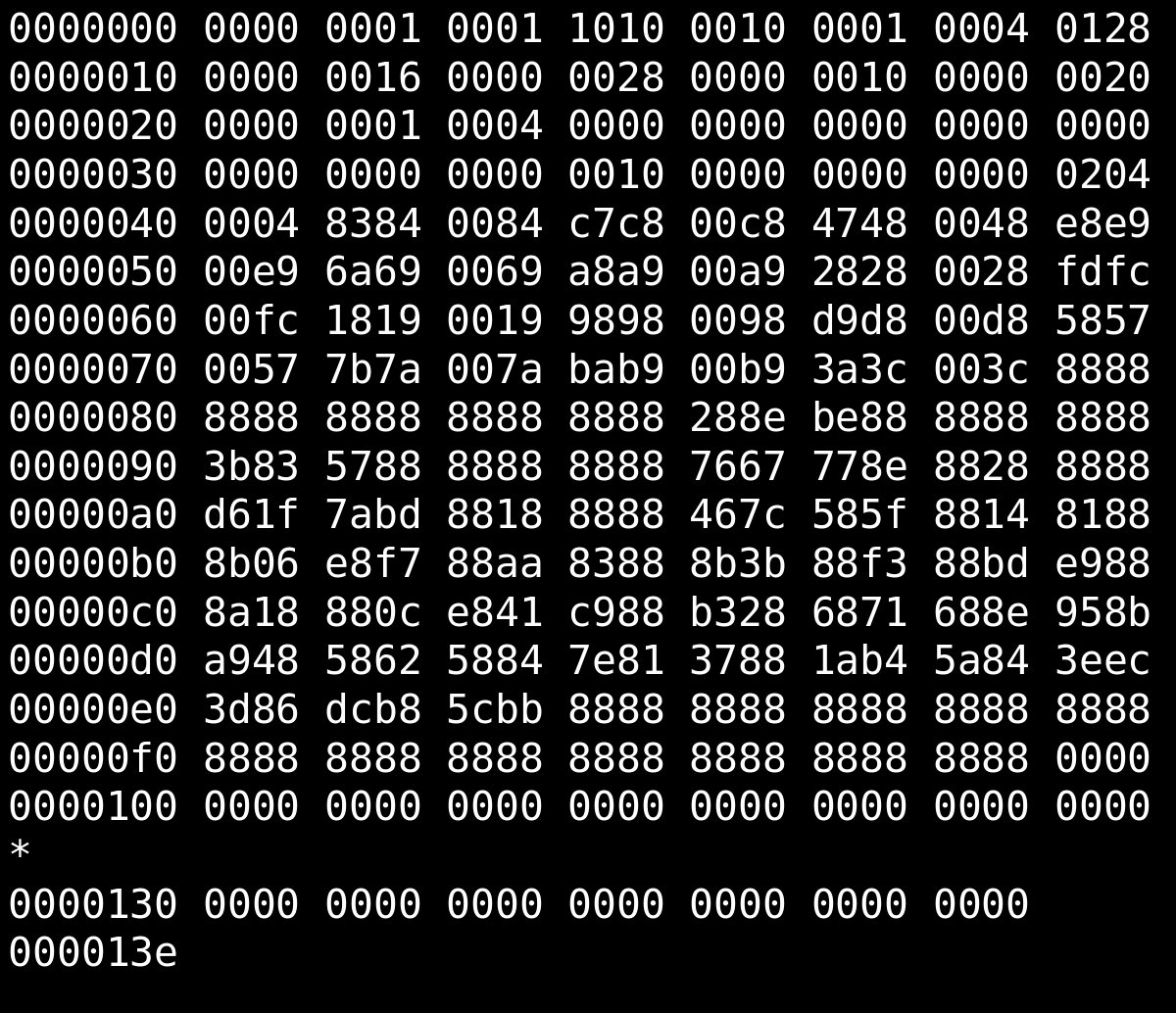 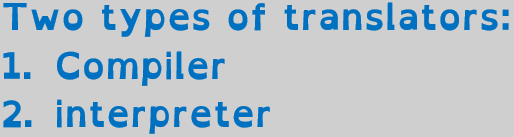 2.5 Translators and Languages
Nobody has access to your amazing source code. Nobody can copy it and sell it cheaper!
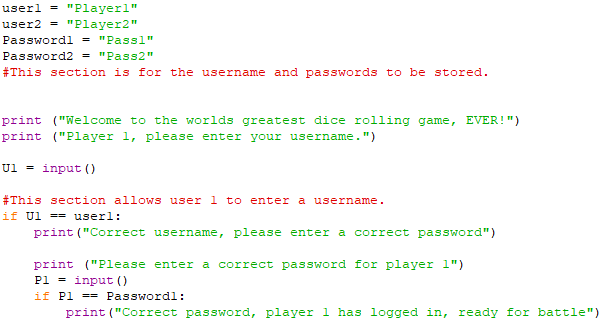 People only see the binary file.
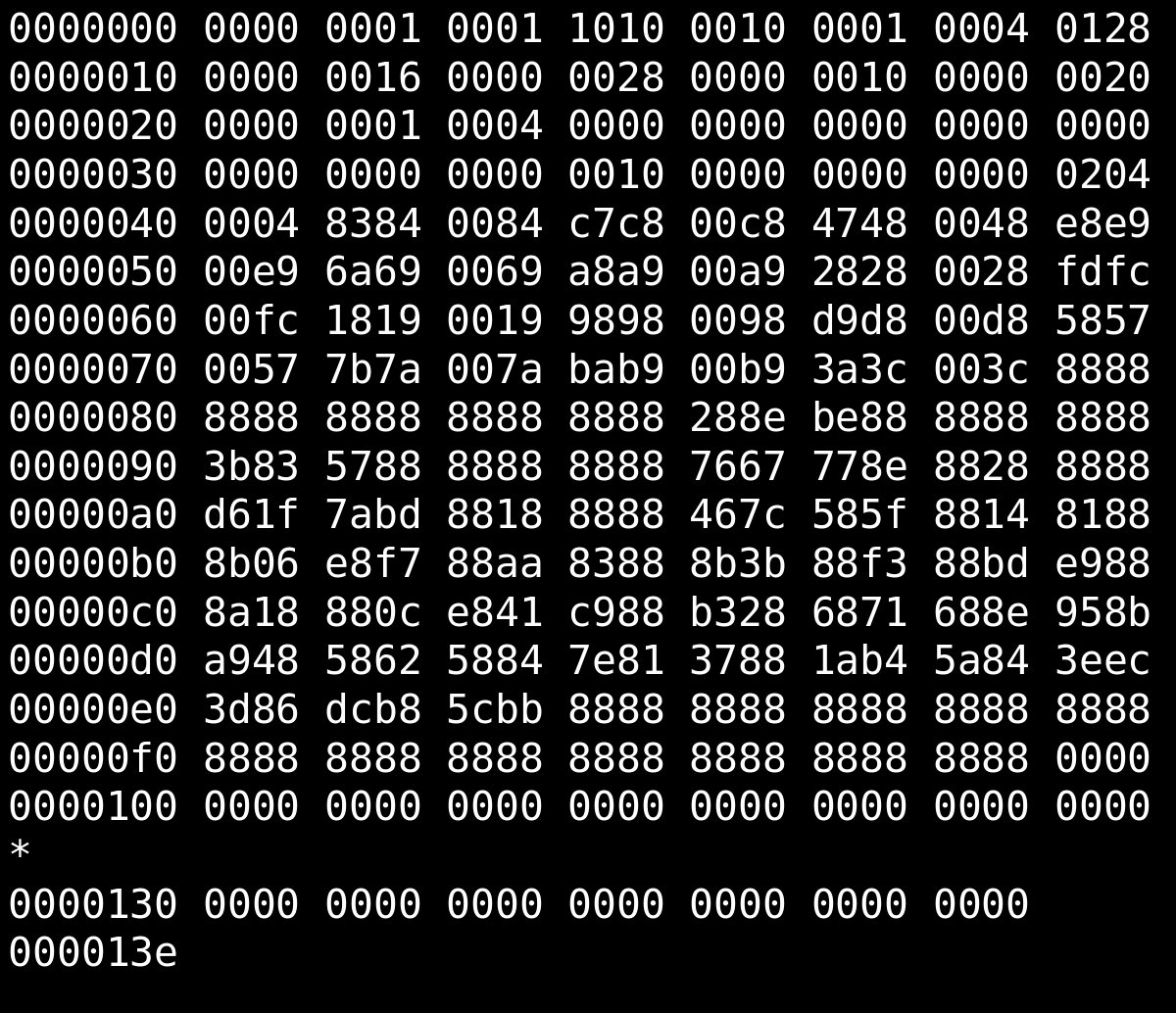 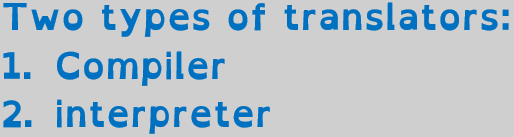 2.5 Translators and Languages
What will happen if you use an interpreter to translate your file?
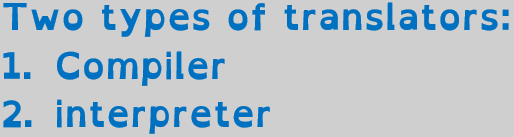 2.5 Translators and Languages
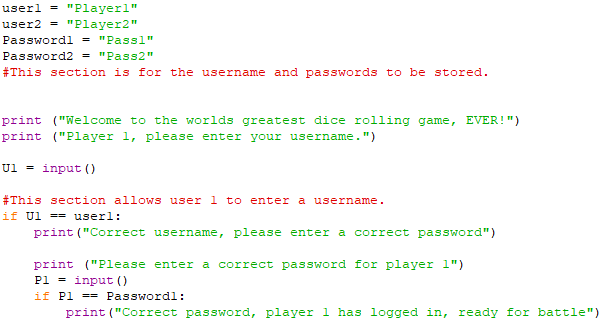 You create your billion £ program.
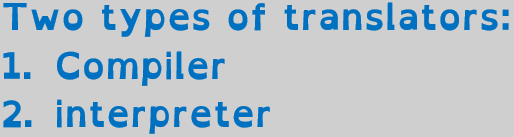 2.5 Translators and Languages
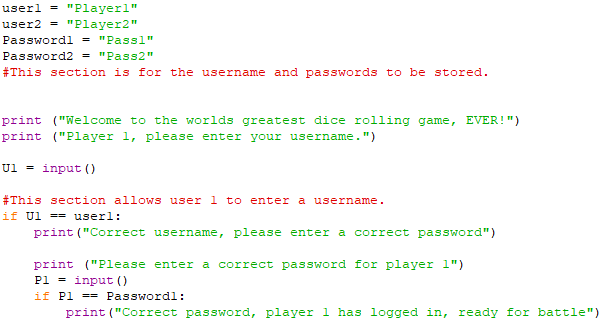 When you use an interpreter to translate it, the source code is sent with the binary file, as one file.
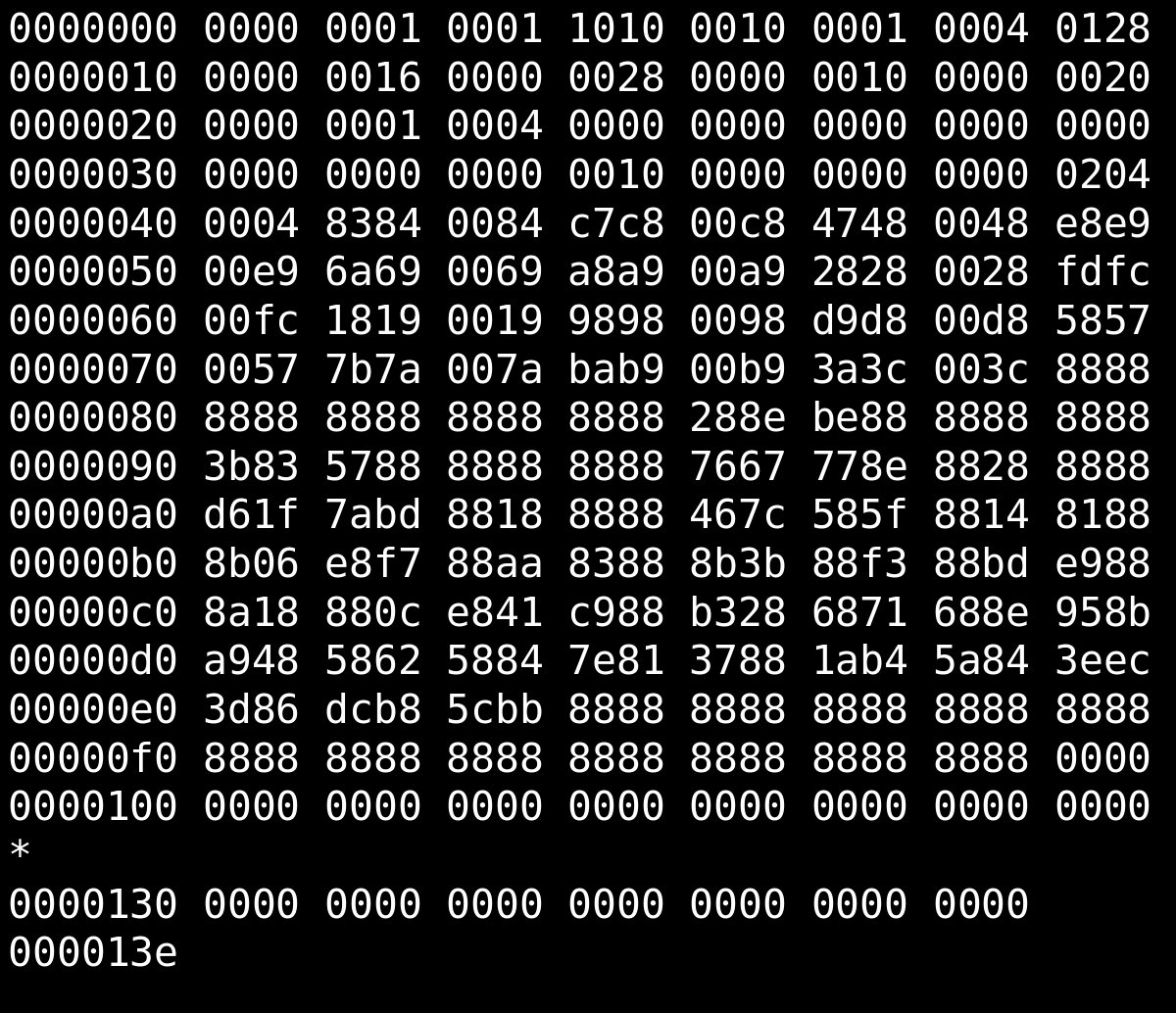 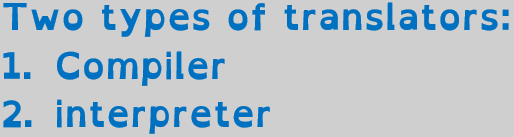 2.5 Translators and Languages
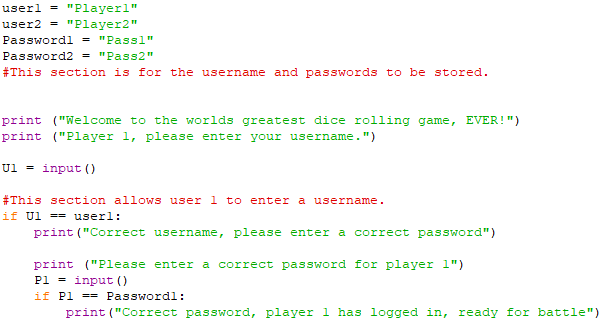 If you sell this the person who buys it can view your source code. 

They can use it to create a similar program and sell it cheaper.
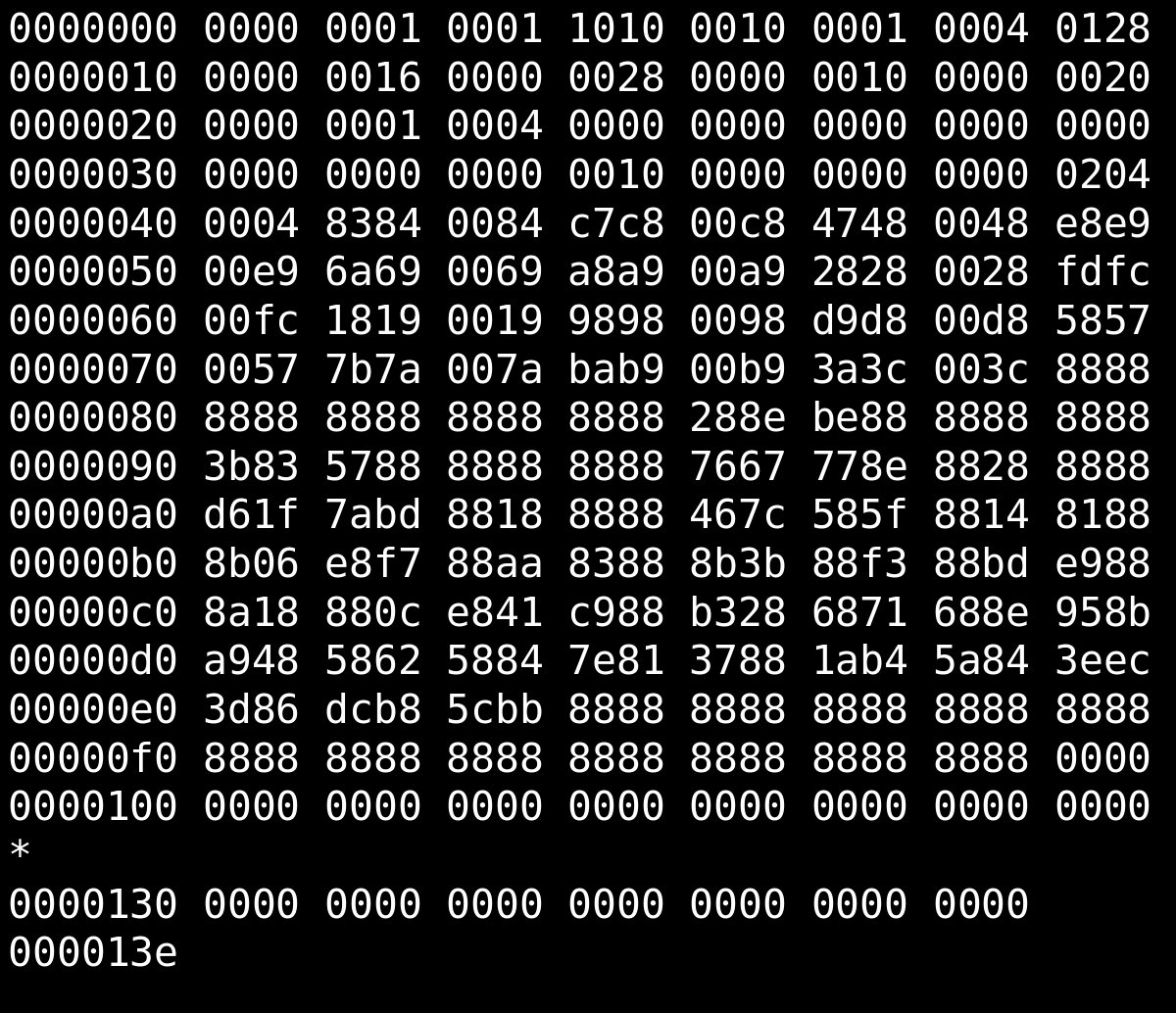 2.5 Translators and Languages
Harry is planning to create a computer game using high-level programming language. 

State why the computer needs to translate the code before it is executed. 											[1]
2.5 Translators and Languages
State the difference between machine code and high level programming languages.	[2]
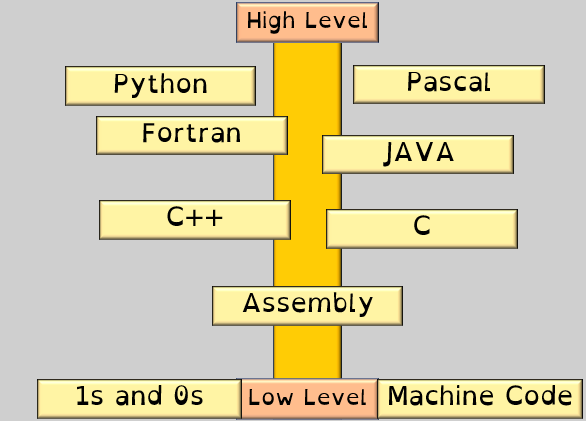 2.5 Translators and Languages
Machine code is 1s or 0s – binary.
1
2.5 Translators and Languages
Machine code is 1s or 0s – binary. 

High level languages are written in English and use common words.
1
1
2.5 Translators and Languages
Harry can use either a compiler or an interpreter to translate the code. 


Describe two differences between how a compiler and an interpreter would translate Harry’s computer game.		[4]
2.5 Translators and Languages
1
Compiler translates all the code in one go…
2.5 Translators and Languages
1
Compiler translates all the code in one go…
…Whereas an interpreter translates one line at a time.
1
2.5 Translators and Languages
1
Compiler translates all the code in one go…
…Whereas an interpreter translates one line at a time.
Compiler creates an executable file…
1
1
2.5 Translators and Languages
1
Compiler translates all the code in one go…
…Whereas an interpreter translates one line at a time.
Compiler creates an executable file…
…Whereas an interpreter does not/executes one line at a time.
1
1
1
2.5 Translators and Languages
1
Compiler translates all the code in one go…
…Whereas an interpreter translates one line at a time.
Compiler creates an executable file…
…Whereas an interpreter does not/executes one line at a time.
Compiler reports all errors at the end…
1
1
1
2.5 Translators and Languages
1
Compiler translates all the code in one go…
…Whereas an interpreter translates one line at a time.
Compiler creates an executable file…
…Whereas an interpreter does not/executes one line at a time.
Compiler reports all errors at the end…
…Whereas an interpreter stops when it finds an error.
1
1
1
1
1
2.5 Translators and Languages
EQP June 2012
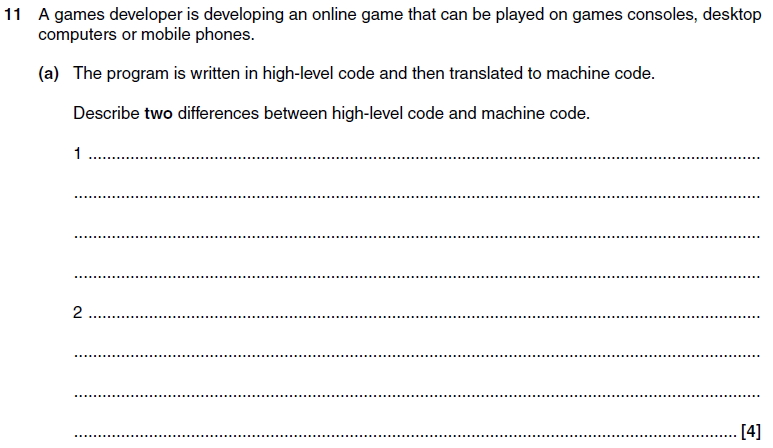 2.5 Translators and Languages
EQP June 2012
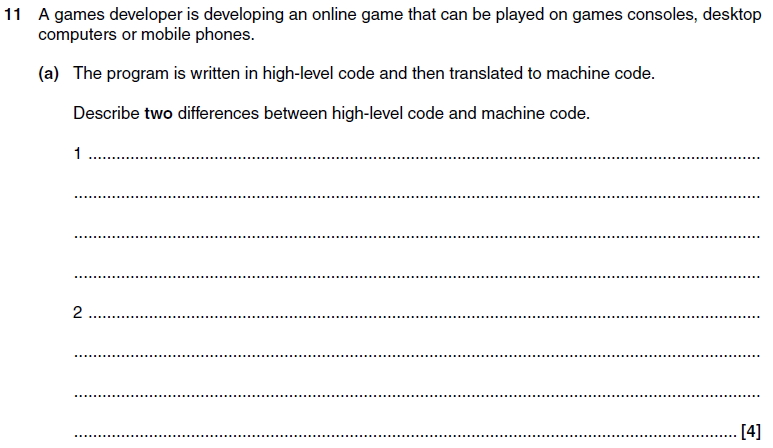 2.5 Translators and Languages
EQP June 2012
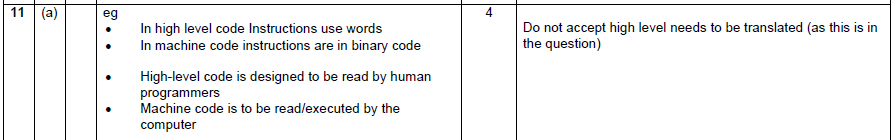 2.5 Translators and Languages
EQP June 2012
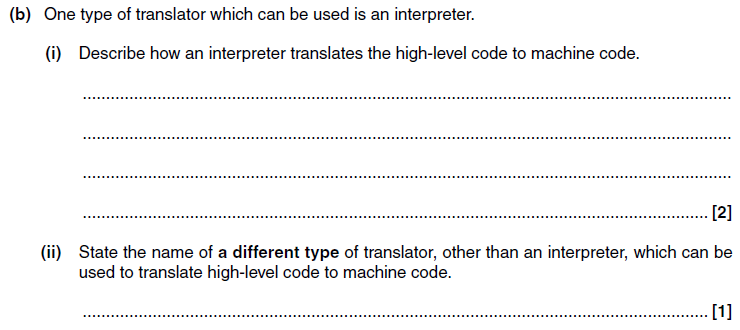 2.5 Translators and Languages
EQP June 2012
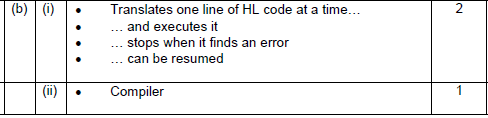